CURRENT ACCOUNT RULES – EXPORT AND IMPORT RULES (KEY ISSUES)
By CA. Deepender Kumar
Deepender Anil & Associates,
Chartered Accountants,
101/E-36, Jawahar Park,
Laxmi Nagar, Delhi-110092.
Ph-+91-11-42487277 & 9910099584.
www.deepanilassociates.com
1
CONTENTS
Current Account Transactions under FEMA 1999.
FEMA Regulations on Import of Goods & Services.
FEMA Regulation on Export of Goods & Services.
www.deepanilassociates.com
2
Current Account Transactions
Para 5 in Chapter II under Foreign Exchange Management Act, 1999:-

	Any Person may sell or draw foreign exchange to or from an authorised person if such sale or drawal is a current account transaction.

	Provided that the Central Government may, in public interest and in consultation with Reserve Bank, impose such reasonable restrictions for current account transactions as may be prescribed.
www.deepanilassociates.com
3
Foreign Exchange Management (Current Account Transactions) Rules, 2000
www.deepanilassociates.com
4
Schedule I - Transactions which are Prohibited
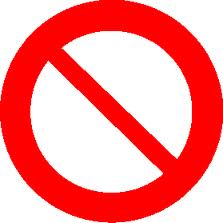 Remittance out of lottery winnings.
Remittance of income from racing/riding etc. or any other hobby.
Remittance for purchase of lottery tickets, banned/proscribed magazines, football pools, sweepstakes, etc.
Payment of commission on exports made towards equity investment in Joint Ventures/ Wholly Owned Subsidiaries abroad of Indian companies.
Remittance of dividend by any company to which the requirement of dividend balancing is applicable.
Payment of commission on exports under Rupee State Credit Route, except commission upto 10% of invoice value of exports of tea and tobacco.
Payment related to "Call Back Services" of telephones.
Remittance of interest income on funds held in Non-Resident Special Rupee (Account) Scheme.
www.deepanilassociates.com
5
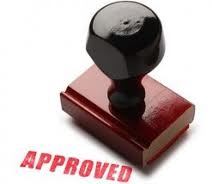 Schedule II - Transactions which requires prior approval of Central Government
www.deepanilassociates.com
6
www.deepanilassociates.com
7
www.deepanilassociates.com
8
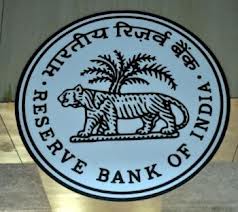 Schedule III - Transactions which requires prior approval of Reserve Bank of India
Release of exchange exceeding USD 10,000 or its equivalent in one calendar year, for one or more private visits to any country (except Nepal and Bhutan).

Gift/ Donation remittance exceeding USD 5,000 per remitter/donor per annum.

Exchange facilities exceeding USD 100,000 for persons going abroad for employment.

Exchange facilities for emigration exceeding USD 100,000 or amount prescribed by country of emigration.
www.deepanilassociates.com
9
Remittance for maintenance of close relatives abroad,
exceeding net salary (after deduction of taxes, contribution to provident fund and other deductions) of a person who is resident but not permanently resident in India and –
(a) is a citizen of a foreign State other than Pakistan; or
(b) is a citizen of India, who is on deputation to the office or branch or subsidiary or joint venture in India of such foreign company.
exceeding USD 100,000 per year, per recipient, in all other cases.

Release of foreign exchange, exceeding USD 25,000 to a person, irrespective of period of stay, for business travel, or attending a conference or specialised training or for maintenance expenses of a patient going abroad for medical treatment or check-up abroad, or for accompanying as attendant to a patient going abroad for medical treatment/check-up.
www.deepanilassociates.com
10
Release of exchange for meeting expenses for medical treatment abroad exceeding the estimate from the doctor in India or hospital/doctor abroad.

Release of exchange for studies abroad exceeding the estimate from the institution abroad or USD 100,000, per academic year, whichever is higher.

Commission, per transaction, to agents abroad for sale of residential flats or commercial plots in India exceeding USD 25,000 or 5% of the inward remittance whichever is more.

Remittance exceeding USD 1,000,000 per project, for any consultancy service procured from outside India. 

Remittance exceeding USD 100,000 by an entity in India by way of reimbursement of pre-incorporation expenses.
www.deepanilassociates.com
11
FEMA REGULATIONS ON IMPORT OF GOODS & SERVICES
www.deepanilassociates.com
12
CONTENTS
Import License
 HSN Code of Imported Goods
 Related Forms
 Advance Remittances for Import of Goods
 Time Limit for settlement of Import Payment
 Documentation
 Evidence of Import
www.deepanilassociates.com
13
IMPORT LICENSE
Except for goods included in the negative list which require licence under the Foreign Trade Policy in force, AD Category - I banks may freely open letters of credit and allow remittances for import. While opening letters of credit, the ‘For Exchange Control purposes’ copy of the licence should be called for and special conditions, if any, attached to such licences should be adhered to. After effecting remittances under the licence, AD Category - I banks may preserve the copies of utilised licence /s till they are verified by the internal auditors or inspectors.
www.deepanilassociates.com
14
HSN CODE OF IMPORTED GOODS
HARMONISED SYSTEM OF NOMANCLATURE
It is 8 digit code basis of classification of goods for VAT purposes. 

Each and every goods manufactured or produced have to be classified for finding out the rate of duty applicable. Accordingly, Central Excise Tariff Act 1985 classifies all the goods under 91 chapters and specific code is assigned to each item.HSN Code consists of 8 digits. First 4 digits represent Chapter and heading and next 2 digit represents sub-heading and the last 2 digit represents sub-sub heading.
www.deepanilassociates.com
15
RELATED FORMS
FORM A-1

	Applications by persons, firms and companies for making payments, exceeding USD 5000 or its equivalent, towards imports into India must be made in Form A-1
www.deepanilassociates.com
16
ADVANCE REMITTANCES FOR IMPORT OF GOODS
If the amount of advance remittance exceeds USD 200,000  or its equivalent,

Then
LETTER OF CREDIT OR A GUARANTEE from an international bank of repute situated outside India or a guarantee of an AD Category – I bank in India if such a guarantee is issued against the counter-guarantee of an international bank of repute situated outside India, is obtained.
www.deepanilassociates.com
17
TIME LIMIT FOR SETTLEMENT OF IMPORT PAYMENT
www.deepanilassociates.com
18
DOCUMENTATION
Following are the documents to be maintained:-
Bill of Entry (Home Consumption Stamp)
Custom Clearance Copy
Purchase Order
Agreement with Supplier
Bank Statements
Debit Advice or documentary evidence indicating the cost of goods and the insistence of overseas seller in case of Advance Payment
www.deepanilassociates.com
19
EVIDENCE OF IMPORT
PHYSICAL IMPORT

	If the value of foreign exchange remitted/paid for import into india exceeds USD 100,000 or its equivalent,
	Importer has to submit:-
BOE for Home Consumption
BOE for Warehousing in case of 100% EOU.
Custom Assessment Certificate or Postal Appraisal Form
In respect of imports on D/A basis, AD Category – I bank should insist on production of evidence of import at the time of effecting remittance of import bill
NON- PHYSICAL IMPORT

	Where imports are made in non-physical form, i.e., software or data through internet / datacom channels and drawings and designs through e-mail/fax, a certificate from a Chartered Accountant that the software / data / drawing/ design has been received by the importer, may be obtained.
(ii) AD Category – I bank should advise importers to keep Customs Authorities informed of the imports made by them under this clause.
www.deepanilassociates.com
20
FEMA REGULATIONS ON  EXPORT OF GOODS & SERVICES
www.deepanilassociates.com
21
CONTENTS:-
Manner of Receipt & Payment
Realisation & Repatriation of export proceeds
Advance Payment against Exports
GR Approval
Opening/Hiring of Warehousing abroad 
Relevant Forms for Exports
Export of Goods & Services without furnishing declaration
Submission of Declaration
Certain exports requiring prior approval of RBI
Follow up of Overdue Bills
Export of Goods by SEZ
Reduction in Invoice Value on Account of Prepayment of Usance Bills
Extension of time and self write-off by exporter
Agency Commission on exports
Refund of export proceeds
Prohibition on drawl of foreign exchange
www.deepanilassociates.com
22
Manner of Receipt & Payment
Bank draft, cheque, pay order
Foreign currency notes/travellers cheque from a buyer during his visit to India, provided the foreign currency so received is surrendered within the specified period to AD Bank
By debit to FCNR/NRE account maintained by buyer with AD Bank;
In rupees from International Credit Cards
AD Bank may receive payment by debit to the credit card of an importer where the reimbursement from the card issuing bank/ organisation will be received in foreign exchange
From a rupee account held in the name of an Exchange House with an authorised dealer if the amount does not exceed two lakh rupees per export transaction;
In the form of precious metals, i.e., gold/silver/platinum equivalent to value of jewellery exported by Gem & Jewellery units in Special Economic Zones and Export Oriented Units on the condition that the sale contract provides for the same and the value is declared in the relevant GR/SDF/PP forms
www.deepanilassociates.com
23
Realisation & Repatriation of export proceeds
It is obligatory on the part of the exporter to realise and repatriate the full value of goods or software to India within a stipulated period from the date of export, as under:
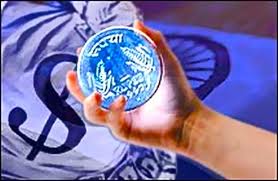 www.deepanilassociates.com
24
Advance Payment against Exports
Where an exporter receives advance payment (with or without interest), from a buyer outside India, the exporter shall be under an obligation to ensure that –

the SHIPMENT OF GOODS IS MADE WITHIN ONE YEAR from the date of receipt of advance payment;
the RATE OF INTEREST, if any, payable on the advance payment does not exceed London Inter-Bank Offered Rate (LIBOR) + 100 basis points; and
the DOCUMENTS covering the shipment are routed through the AD Category – I bank through whom the advance payment is received.

	PROVIDED THAT in the event of the exporter’s inability to make the shipment, partly or fully, within one year from the date of receipt of advance payment, no remittance towards refund of unutilized portion of advance payment or towards payment of interest, shall be made after the expiry of the said period of one year, WITHOUT THE PRIOR APPROVAL OF THE RESERVE BANK.
Export agreement for shipment of goods beyond one year require the PRIOR APPROVAL OF RBI

PURCHASE OF FOREIGN EXCHANGE FROM THE MARKET for refunding advance payment credited to EEFC account allowed only after utilizing the entire balances held in EEFC accounts maintained at different branches/banks
www.deepanilassociates.com
25
GR APPROVAL
For Trade Fair/Exhibitions abroad: 

The exporter shall produce relative BILL OF ENTRY within one month of re-import into India of the unsold items.
The sale proceeds of the items sold are repatriated to India in accordance with the Foreign Exchange Management (Realisation, Repatriation, and Surrender of Foreign Exchange) Regulations, 2000.
The exporter shall report to the AD Category – I banks the METHOD OF DISPOSAL of all items exported, as well as the repatriation of proceeds to India.
Such transactions approved by the AD Category – I banks will be subject to 100 per cent AUDIT by their internal inspectors/auditors.
For Export of goods for re- imports:-

Where the goods are being exported for RE-IMPORT AFTER REPAIRS / MAINTENANCE / TESTING / CALIBRATION, etc., subject to the condition that the exporter shall produce relative BILL OF ENTRY within one month of re-import of the exported item from India.


Where the goods being EXPORTED FOR TESTING ARE DESTROYED DURING TESTING, AD Category – I banks may obtain a CERTIFICATE ISSUED BY THE TESTING AGENCY that the goods have been destroyed during testing, in lieu of Bill of Entry for import.
www.deepanilassociates.com
26
Opening/Hiring of Warehousing abroad
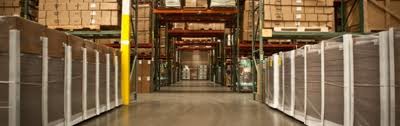 AD Category – I banks may consider the applications received from exporters and grant permission for opening / hiring warehouses abroad subject to the following conditions:
Applicant’s export outstanding does not exceed 5 per cent of exports made during the previous financial year.
Applicant has a minimum export turnover of USD 100,000/- during the last financial year.
Period of realisation should be as applicable.
All transactions should be routed through the designated branch of the AD Banks.
The above permission may be granted to the exporters initially for a period of one year and renewal may be considered subject to the applicant satisfying the requirement above.
AD Category – I banks granting such permission/approvals should maintain a proper record of the approvals granted.
www.deepanilassociates.com
27
Relevant Forms for export
Every exporter of goods or software in physical form or through any other form

Form GR (in duplicate): For export otherwise than by Post including export of software in physical form i.e., magnetic tapes/discs and paper media

Form SDF (in duplicate): For exports declared to Customs Offices under Electronic Data Interchange (EDI) system for processing shipping bills notified by Central Government

Form PP (in duplicate): For export by Post

Form SOFTEX (in triplicate): Declaration of export of software otherwise than in physical form, i.e., magnetic tapes/discs, and paper media. 

‘Software’ means any computer programme, database, drawing, design, audio/video signals, any information by whatever name called in or on any medium other than in or on any physical medium.
www.deepanilassociates.com
28
Export of goods or services without furnishing declaration
Trade samples of goods and publicity material supplied free of payment
Personal effects of travellers
Ship’s stores, trans-shipment cargo and goods supplied under the orders of Central Government or of the military, naval or air force authorities in India for military, naval or air force requirements
Goods or software not more than 25,000 US$ in value
Gift of goods not more than 5 lakh rupees in value
Aircrafts or aircraft engines and spare parts for overhauling and/or repairs abroad subject to their re-import into India after overhauling/ repairs, within a period of six months from the date of their export
Goods imported free of cost on re-export basis
Goods not exceeding US$ 1000 per transaction exported to Myanmar under Barter Trade Agreement
Replacement goods exported free of charge as per Exim Policy
www.deepanilassociates.com
29
Submission of Declaration
www.deepanilassociates.com
THE IMPORTER-EXPORTER CODE NUMBER  SHALL BE INDICATED ON ALL COPIES OF THE DECLARATION FORMS SUBMITTED BY THE EXPORTER.
30
Duplicate Declaration Forms retained with AD Bank. 
On realisation of export proceeds, the duplicate copies of export declaration forms viz., GR, PP and SOFTEX and Exchange Control copies of shipping bills together with related Statutory Declaration Forms shall be retained by AD Bank

The Designated Authority to satisfy that:
The exporter is a person resident in India and has a place of business in India;
The destination stated on the declaration is final place of the destination goods (ultimately imported and cleared through Customs of that country);
The value stated in the declaration represents full export value of the goods or software
www.deepanilassociates.com
31
Certain Exports requiring prior approval of RBI
Certain Exports requiring prior approval of RBI

Export of goods on lease, hire, etc.: Other than sale or disposal of such goods.

Exports under trade agreement/rupee credit etc.: Between the Central Government and Government of a foreign state or under rupee credits extended 

Counter Trade: Arrangement involving adjustment of value of goods imported into India against value of goods exported from India
www.deepanilassociates.com
32
Follow up of oevrdue bills
AD Bank to closely watch realization of bills where bills remain outstanding, beyond the due date for payment or 12 months from the date of export.
If the exporter fails to arrange for delivery of proceeds within 12 months or seek extension of time beyond 12 months, the matter should be reported to the Regional Office of RBI.
AD Bank to furnish to the Regional Office of RBI on a half-yearly basis, a consolidated statement in Form XOS giving details of all export bills outstanding beyond six months from the date of export as at the end of June and December every year.
www.deepanilassociates.com
33
Export of Goods by SEZ
Units in SEZs are permitted to undertake job work abroad and export goods from that country itself subject to the conditions that:
Processing / manufacturing charges are suitably loaded in the export price and are borne by the ultimate buyer.
The exporter has made satisfactory arrangements for realisation of full export proceeds subject to the usual GR procedure.
	
	AD Category – I banks may permit units in DTAs to purchase foreign exchange for making payment for goods supplied to them by units in SEZs.
www.deepanilassociates.com
34
Reduction in Invoice Value on Account of Prepayment of Usance Bills
On account of cash discount to the extent of amount of proportionate interest on the unexpired period of usance, calculated at the rate of interest stipulated in the export contract or at the prime rate/LIBOR of the currency of invoice where rate of interest is not stipulated in the contract.

Reduction in Invoice Value in other cases

After bill has been negotiated or sent for collection, AD Bank may approve such reduction, provided: 

 The reduction does not exceed 25 per cent of invoice value:
It does not relate to export of commodities subject to floor price stipulations
The exporter is not on the exporters’ caution list of the Reserve Bank, and
The exporter is advised to surrender proportionate export incentives  availed of, if any.
www.deepanilassociates.com
35
In the case of exporters who have been in the export business for more than three years, reduction in invoice value may be allowed, without any percentage ceiling, subject to the above conditions as also subject to their track record being satisfactory, i.e., the export outstandings do not exceed 5 per cent of the average annual export realization during the preceding three financial years.

Outstanding of exports made to countries facing externalization problems may be ignored provided the payments have been made by the buyers in the local currency.
www.deepanilassociates.com
36
Export claims
AD Bank may remit export claims, provided the relative export proceeds have already been realised and repatriated to India and the exporter is not on the caution list 
	
Exporter to surrender proportionate export incentives, if any, received by him.
www.deepanilassociates.com
37
Extension of time
RBI has permitted AD Bank to extend the period of realization of export proceeds beyond 12 months from the date of export, up to a period of six months, at a time, irrespective of the invoice value of the export subject to the following conditions:
The export transactions covered by the invoices are not under investigation by Directorate of Enforcement / Central Bureau of Investigation or other investigating agencies,
The AD Bank is satisfied that the exporter has not been able to realise export proceeds for reasons beyond his control,
The exporter submits a declaration that the export proceeds will be realised during the extended period,
While considering extension beyond one year from the date of export, the total outstanding of the exporter does not exceed USD one million or 10 per cent of the average export realizations during the preceding three financial years, whichever is higher.
www.deepanilassociates.com
38
In cases where the exporter has filed suits abroad against the buyer, extension may be granted irrespective of the amount involved / outstanding.
	In cases where an exporter has not been able to realise proceeds of a shipment made within the extended period for reasons beyond his control, but expects to be able to realise proceeds if further extension of the period is allowed to him, necessary application (in duplicate) should be made to the Regional Office concerned of the Reserve Bank in form ETX through his AD Bank with appropriate documentary evidence.
	
	Cases which are not covered by the above instructions will require prior approval from the Regional Office concerned of the Reserve Bank.
www.deepanilassociates.com
39
Extension of time and self write-off by exporter
The aggregate value of such export bills written-off (including reduction in invoice value) and bills extended for realization does not exceed 10 per cent of the export proceeds due during the financial year; and
Such export bills are not a subject to investigation by Directorate of Enforcement / Central Bureau of Investigation or any other Investigating Agencies.
Exporters operating under a consortium of banks or with multiple banks will also have the option of computing the 10 per cent limit on an aggregate basis with all the banks, provided the lead bank of the consortium or in case of multiple banking, a nodal bank, undertakes to verify the exporters’ annual performance on behalf of all the banks.
Within a month from the close of the financial year, exporters should submit a statement, giving details of export proceeds due, realised and not realised  to the AD Category – I banks concerned.
www.deepanilassociates.com
40
Agency Commission on exports
AD Bank may allow payment of commission, either by remittance or by deduction from invoice value. 
The remittance on agency commission may be allowed subject to the following conditions:
Amount of commission has been declared on GR/SDF/PP/SOFTEX form and accepted by the Customs authorities or Ministry of Information Technology, Government of India / EPZ authorities as the case may be. 
In cases where the commission has not been declared on GR/SDF/PP/SOFTEX form, remittance may be allowed after satisfying the reasons adduced by the exporter for not declaring commission on Export Declaration Form, provided a valid agreement/written understanding between the exporters and/or beneficiary for payment of commission exists.

The relative shipment has already been made.

Payment of commission is prohibited on exports made by Indian Partners towards equity participation in an overseas joint venture / wholly owned subsidiary as also exports under Rupee Credit Route except commission up to 10 per cent of invoice value of exports of tea & tobacco.
www.deepanilassociates.com
41
Refund of export proceeds
AD Category – I banks, through whom the export proceeds were originally realised  may consider requests for refund of export proceeds of goods exported from India and being re-imported into India on account of poor quality.  While permitting such transactions, AD Category – I banks are required to :
exercise due diligence regarding the track record of the exporter
verify the bonafides of the transactions
obtain from the exporter a certificate issued by DGFT / Custom authorities that no incentives have been availed by the exporter against the relevant export or the proportionate incentives availed, if any, for the relevant export have been surrendered
obtain an undertaking from the exporter that the goods will be re-imported within three months from the date of remittance and
ensure that all procedures as applicable to normal imports are adhered to.
www.deepanilassociates.com
42
Prohibition on drawl of foreign exchange
A Transactions specified in Schedule – I; or

	Provided that such prohibition may be exempted by RBI subject to such terms and conditions as it may consider necessary to stipulate by special or general order.

A Travel to NEPAL or BHUTAN; or

A Transaction with a person resident in NEPAL or BHUTAN.
www.deepanilassociates.com
43
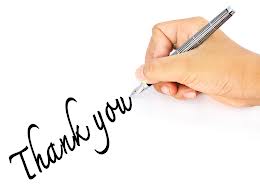 www.deepanilassociates.com
44